Osnovna škola ,,Antun Nemčić Gostovinski’’ Koprivnica
Planiranje projekta poticanja čitanja i razvoja informacijske pismenosti
Luca Matić, prof. i dipl. knjiž.
Međužupanijski stručni skup školskih knjižničara
Ivanec, 6. srpnja 2015.
Međudržavni projekt osnovnih škola Republike Slovenije i Republike Hrvatske Čitanje ne poznaje granice/Branje ne pozna meje
Ideja nastala na 25. Proljetnoj školi školskih knjižničara

Cilj: Poticanje čitanja dječje književnosti

Zadaća: Promicanje hrvatske/slovenske književnosti, jezika i kulture
Kako izgleda projekt?
slovenske škole čitaju prijevode djela hrvatskih autora, a hrvatske škole prijevode djela slovenskih autora
prijedlog: čitati poglavlje po poglavlje naglas u razredu ili knjižnici
istraživački rad učenika vezan uz povijest, kulturu i znamenitosti kraja škole partnera
mogu sudjelovati cijeli razredni odjeli ili interesne skupine
priprema završnice u jednoj od škola i prezentiranje rada
sve troškove vezane uz projekt snosi škola koja sudjeluje (prijevoz, domaćinstvo)
Koordinatori projekta
Za Hrvatsku: Mirjana Čubaković, školska knjižničarka, OŠ Budaševo-Topolovac-Gušće
e-mail: mirsreco@gmail.com

Za Sloveniju: Mirjam Klavž-Dolinar, šk. knjižničarka i prof. slovenskog jezika, OŠ bratov Polančičev Maribor
Uloga koordinatora
povezuju dvije po dvije škole koje se međusobno dogovaraju o provedbi projekta
škole koordinatorima šalju informacije o započetom projektu (tijekom listopada) te kratko izvješće (tijekom ožujka)
P O K R O V I T E L J I
ZVEZA BIBLIOTEKARSKIH DRUŠTEV SLOVENIJE

Sekcija za šolske knjižnice
HRVATSKO KNJIŽNIČARSKO DRUŠTVO

Sekcija za školske knjižnice
Hrvatsko čitateljsko društvo
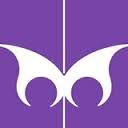 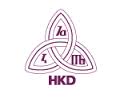 REPUBLIKA SLOVENIJA
REBUBLIKA HRVATSKA
Poticanje čitanja
poticanje čitanja iz užitka
stjecanja čitalačkih navika i kompetencija
unaprijeđivanja kulture čitanja
stvaranje aktivnog čitatelja
Informacijska pismenost
temeljni oblik suvremene pismenosti koji objedinjuje znanja i vještine ostalih vrsta pismenosti 
omogućuje stvaranje i korištenje novih znanja 

Informacijski pismena osoba sposobna je: 
pretraživati (pronalaženje, vrjednovanje, organiziranje i odabiranje informacija) 
interpretirati (pretvaranje podataka i informacija u znanje) 
razvijati nove ideje (stvaranje novog znanja)
Kompetencije za cjeloživotno obrazovanje:
komunikacija na materinskom jeziku
komunikacija na stranim jezicima
matematička kompetencija i osnovne kompetencije u prirodoslovlju i tehnologiji
učiti kako učiti
socijalna i građanska kompetencija
inicijativnost i poduzetnost
kulturna svijest i izražavanje
Učiti kako učiti
Uključuje:
osposobljenost za organiziranje i praćenje usvajanja, obrade i vrjednovanja novog znanja te njihove primjene
znanje o strategijama i metodama učenja
osposobljavanje učenika za procjenjivanje i odabiranje metoda učenja koje mu najbolje odgovaraju
osposobljavanje učenika za preuzimanje odgovornosti
Ciljevi međupredmetne teme
Učenici će: 
razlikovati činjenicu od mišljenja
znati postavljati pitanja, tražiti, procijeniti pouzdanost i služiti se informacijama iz različiti izvora
steći vještine suradnje s drugima
steći znanje i vještine te razviti strategije učenja te procijeniti jesu li one dobre
razviti pozitivan stav prema stjecanju novog znanja
biti osposobljeni za primjenu stečenog znanja i vještina
Ciljevi projekta
promicanje i poticanje čitanja naglas
razvijanje svijesti o važnosti i utjecaju čitanja naglas
razvijanja čitalačkih sposobnosti i vještina
razvijanje svih vrsta pismenosti
promocija hrvatske dječje književnosti, povijesti i kulture
upoznavanje djela slovenske dječje književnosti, jezika, povijesti, kulture
uporaba novih medija u interpretaciji književnog djela
bogaćenje jezika i razvoj kritičkog mišljenja
kreativno i suradničko korištenje Informacijsko-komunikacijske tehnologije
ovladavanje metodama istraživačkog rada
unapređivanje vještina i sposobnosti javnog nastupa
promocija školske knjižnice
promocija europskog identiteta
Ishodi (učenik će moći)
izražajno čitati
čitati s razumijevanjem
razgovarati o pročitanom tekstu
bogatiti svoj rječnik
razmijeniti dojmove
izraziti stavove
analizirati i vrednovati pročitani sadržaj
kritički promišljati
istraživati
stvaralački se izraziti
prezentirati
koristiti naučeno u novim situacijama
Koprivničko-križevačka županija
Prijavili se za projekt: 
OŠ “Antun Nemčić Gostovinski” Koprivnica 
OŠ “Braća Radić” Koprivnica 
OŠ “Đuro Ester” Koprivnica 
OŠ Grgura Karlovčana Đurđevac 
OŠ Ljudevita Modeca Križevci
Škole partneri
Republika Slovenija


OŠ Sladki Vrh
Sladki Vrh 8a
2214 Sladki Vrh

Šolska knjižničarka: 
    Vanja Jesenek
vanja.jesenek@guest.arnes.si
Republika Hrvatska
OŠ "Antun Nemčić Gostovinski" Koprivnica
Školska ulica 5
    48 000 Koprivnica
Ravnateljica: 
    Gordana Gazdić-Buhanec
048/622-172
Školski knjižničarka:
    Luca Matić
malucija@gmail.com
048/220-322, 098 502 966
Razred: 4c (22 učenika) 
Učiteljica: Đurđica Pošta
Hvala!